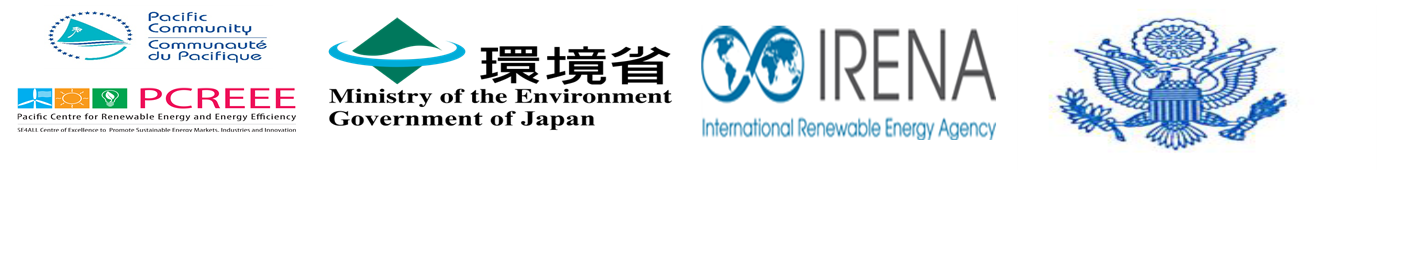 WORKSHOP ON ACCELERATING RENEWABLE ENERGY DEPLOYMENT IN SMALL ISLAND DEVELOPING STATES (SIDS)
Novotel Hotel, SUVA, FIJI: 12-15 DECEMBER 2017
Key outcomes of the training programme, held in Japan on Oct. 2017
Abdessalem  RABHI, PhD.
Programme  Manager, IGES
Background: Key related events held by the organizers
Outline of the training programme
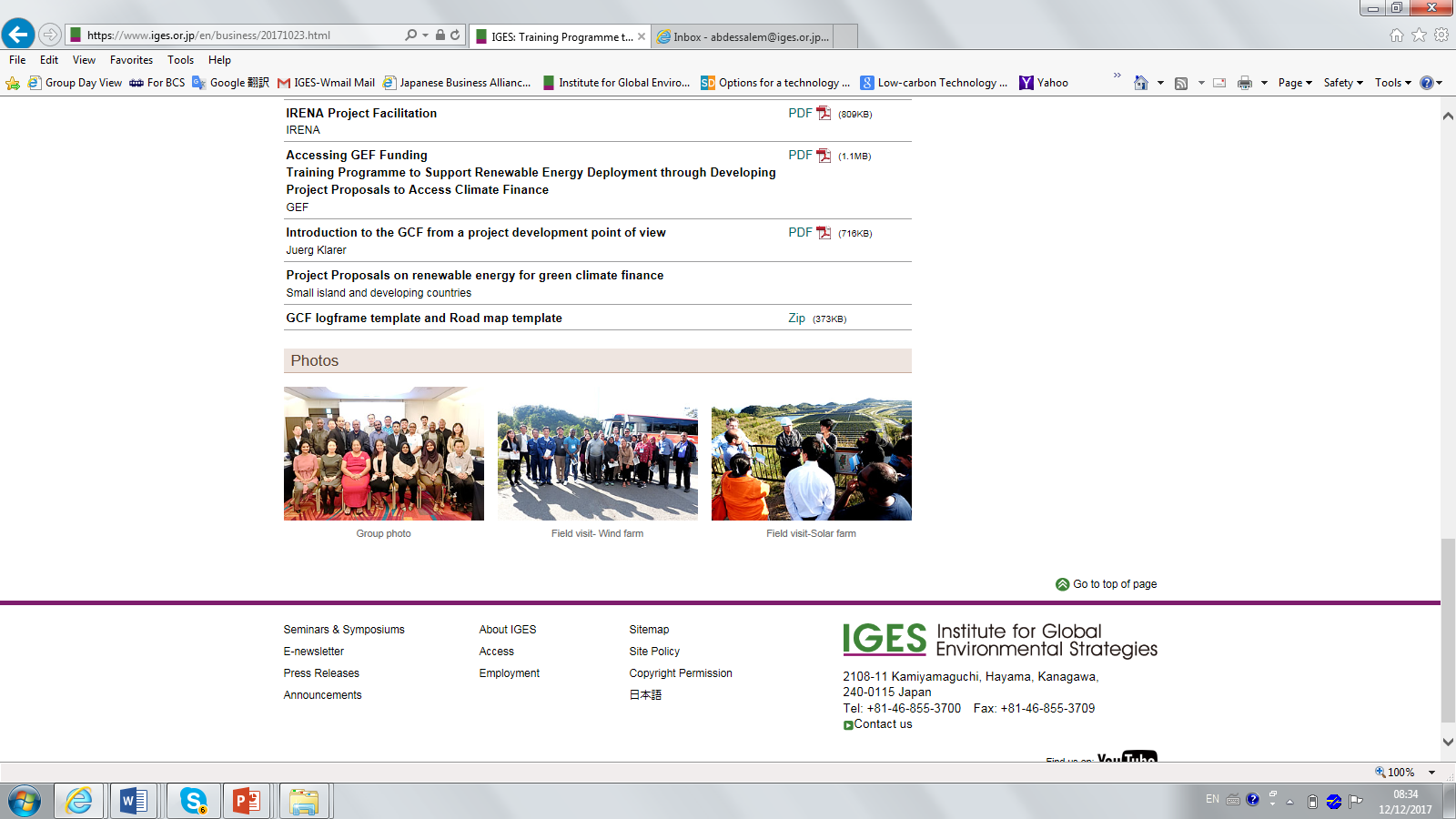 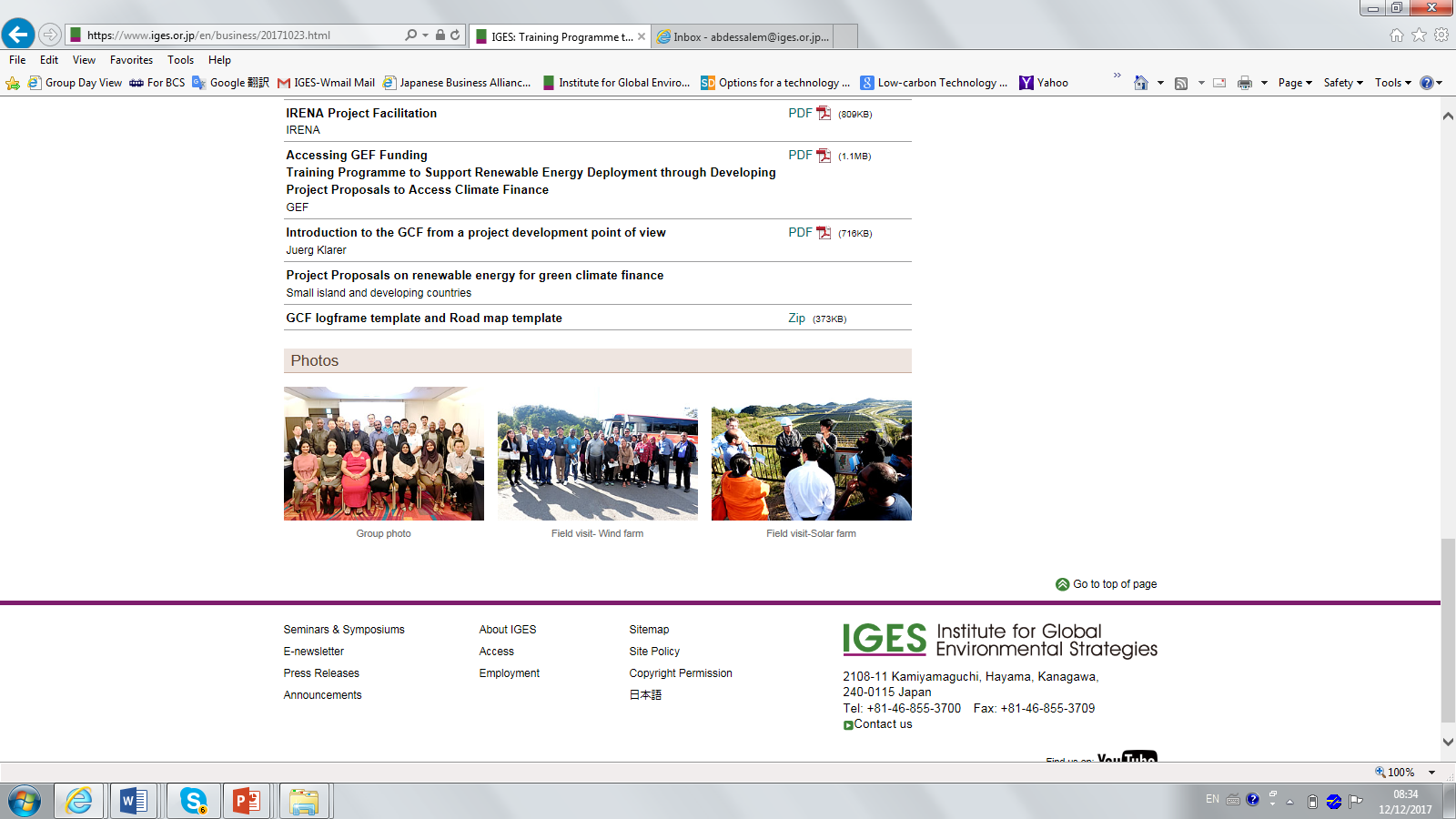 Approaches and Methods
Pre & Post training evaluation

Indoor and outdoor activities

Working with actual GCF templates

Group work using actual project ideas prepared prior to the course

Follow-up/mentoring up-on request(s)
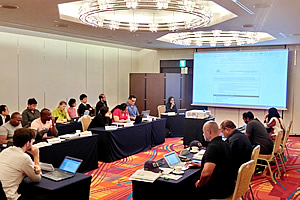 in-door training sessions
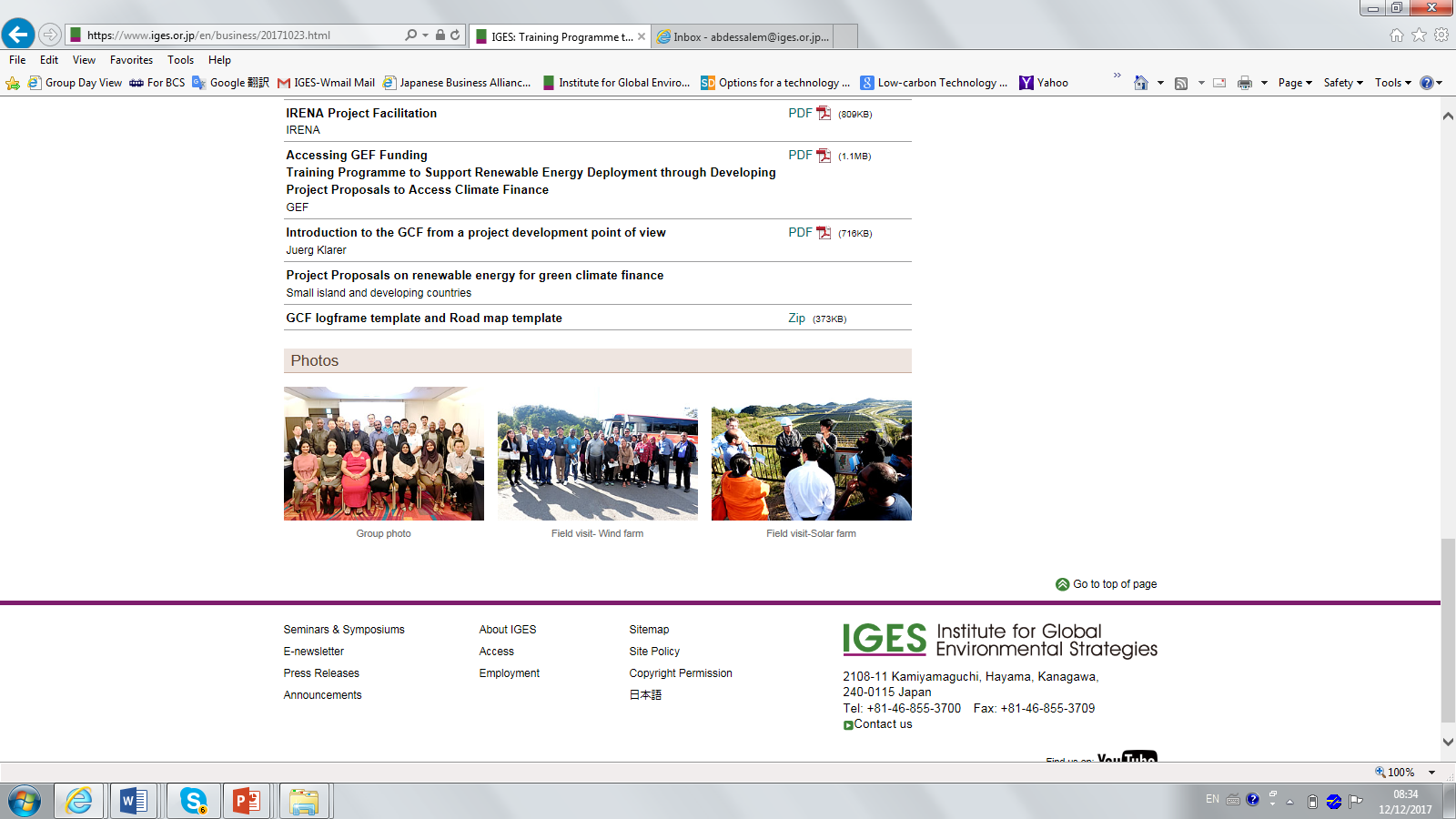 Project idea which were shared/discussed at the training
Key outcomes
Awareness has been created/enhanced on:
Efforts towards promoting renewable energy in Japan
Available tools for project development
Similarities and differences in operational procedures of Climate Financing Entities (CFEs)
Challenges in developing GCF concept notes 

Capacity has been developed/enhanced on developing GCF Concept Note using actual GCF templates

Opinions have been exchanged on how to improve/strengthen initial project idea towards developing project proposals/concept notes

Networks have been created/enhanced among participants along with resource persons
Examples of given recommendations that can be included in the project proposals
Overview of Pre & Post training evaluation
Overview of overall training evaluation
Thank you for your attention